课题中期研究报告的撰写
新北区教师发展中心  薛 辉
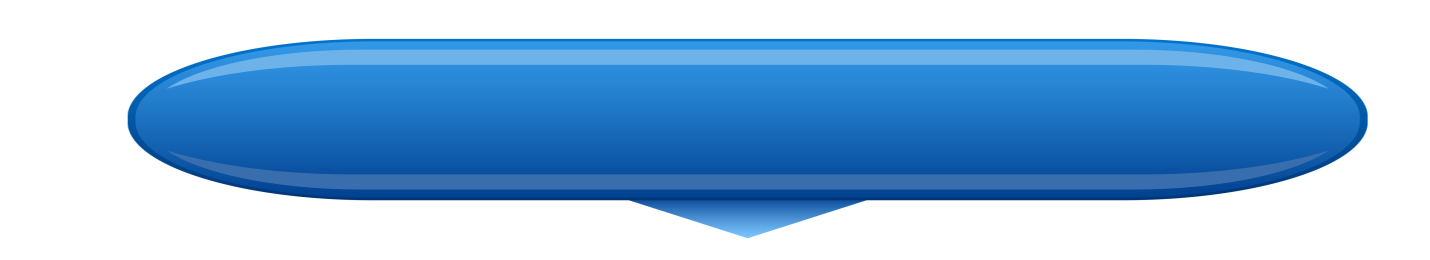 1
课题研究报告的基本格式
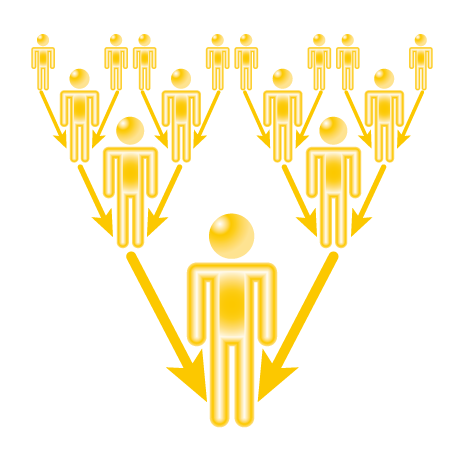 课题中期研究要写些什么？
如果我是评委，我想知道什么？
      这是一个什么课题，包括课题级别类别、为什么要研究这个课题、研究目标和研究内容有哪些、什么时候立项、什么完成研究任务；你是怎么做这项研究的，能不能把怎么做研究说说清楚；
     你这项研究取得了哪些实实在在的成果，有没有什么新的发现，得出与众不同的结论；你这项研究，无论成功还是失败、不足，有没有一些经验教训。
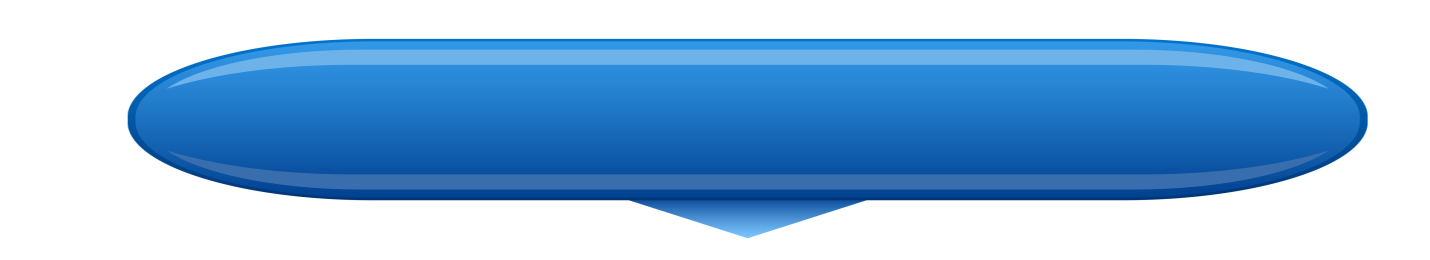 课题中期研究报告的基本格式
一、做什么？（课题研究的名称）
二、为什么做？
（课题研究的背景、研究价值与意义）
三、怎样做？
（研究的路径、研究的方法，研究的具体实践）
四、做得怎么样？
（研究的初步成果：包括理论成果与实践成果）
五、反思与打算（存在问题与需要说明的情况，哪些内容没有完成，后阶段的任务）
研究
报告
内
容
方
法
课
题
提
出
研
究
成
果
课
题
效
益
问
题
讨
论
研
究
背
景
现
实
依
据
政
策
依
据
理
论
依
据
研
究
内
容
研
究
对
象
研
究
方
法
理
论
认
识
操
作
认
识
研究报告框架
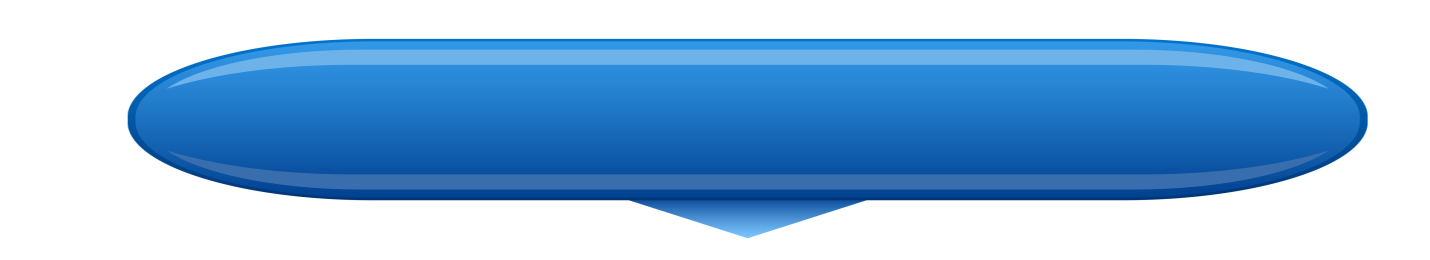 2
课题研究设计仍然存在诸多问题
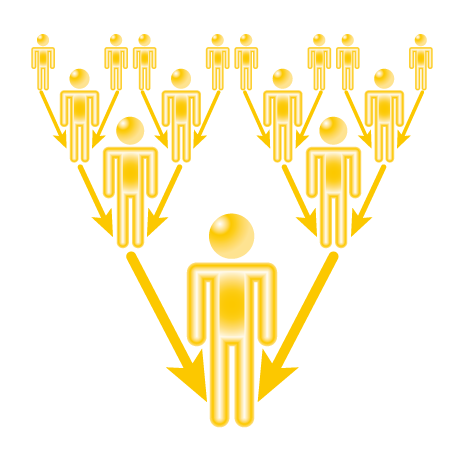 研究问题、研究目标与内容不明
一、加强对研究问题的提炼与明晰
    （ 基于任务驱动的初中课堂教学行动研究）
    （ 基于“儿童自然科学院”的小学数学课程校本化实施研究）
    （主题课程背景下区域游戏的实践研究）
    （课程游戏化背景下活动区域材料投放策略的研究）
二、关注研究目标与内容表述
    1.目标设计不能解决研究问题
      2.研究内容设计脱离研究问题
    3.研究目标与研究内容不匹配
三、注意研究问题与目标、内容的内在关联
    从问题出发，思考要解决什么，达成什么样的目标，完成什么样的任务
核心概念的界定仍然不清晰
一、哪些概念要界定：
    1、名称中的特定概念，如“向读学写”；
    2、名称中的关键词，如“核心素养”；
二、如何对核心概念进行界定
     首先，深入研究。要广泛收集资料，尽可能多的收集有关本研究课题核心概念定义的资料并进行研究，使课题研究的概念有清晰的内涵和外延，确定好研究的范围。其次，明确观点。对有争议的概念要给出自己的观点，尽可能采用大家公认的定义，也可以采用自己认为是正确的定义，但是无论采用什么样的定义，都要明确本课题研究所认可的定义是什么。再次，化繁就简。每一个核心概念都可能涉及到多项内容，不可能在一项课题研究中全部解决，因此，要抓住课题的核心内容或是本课题研究所要解决的重点问题，设定概念的内涵，回避或抛舍对本课题研究影响不大的问题，使课题研究更加简单明了。
开题之时没有进行研究路径设计
一是没有研究思路
二是没有对研究内容进行有效分解
三是没有具体的研究安排，不知道先做什么，后做什么。
四是没有明确的分工，没有学期研究的计划
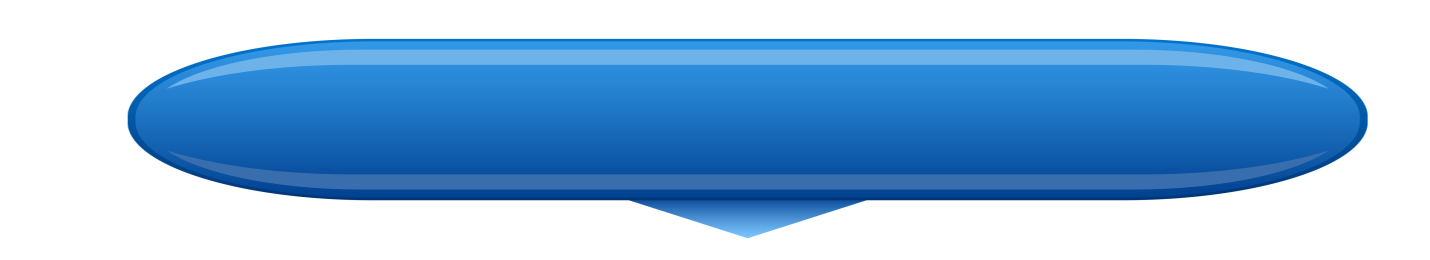 3
课题研究报告撰写的问题
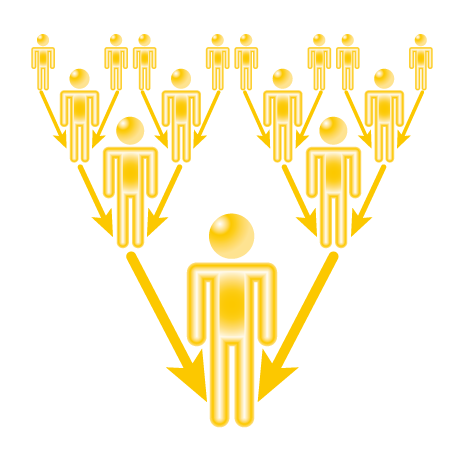 研究报告重复着“昨天的故事”
1、研究的概述中没有能反映出开题论证的修改意见
      （申报时题目有变化的，目标与内容有调整的，都要在报告中有体现）
2、研究中仍保留方案中的主要观点与创新之处
      （观点与创新是申报方案的要求，研究报告中的观点与创新应该体现在研究成果中）
3、研究的进展已经走在了“时间的前头”
      （原定在2020年结题后阶段工作不需要在中期报告中阐述）
4、研究的过程没有围绕预定内容展开
     （更多的是对各项工作的罗列，只讲事，不讲研究）
5、成果表述像是个“仓库”，什么都往里面装，没有关联性
      （不管有没有用，都说是研究成果，骏马杯比赛、论文比赛、作文比赛、科技竞赛等等等等）
研究报告写成了工作报告
小学“乐”文化建设的校本研究
（结题报告）
 引言，交代课题来源。
 一、课题研究的基本情况
 （一）课题提出的背景
教育部一系列相关文件的颁布，一方面昭示着学校文化建设已引起了党和国家的高度重视，另一方面也表明对学校文化进行深入研究和实践探索，显得十分必要和迫切。
学校之间的竞争，从深层看是学校文化的竞争。如何继承发扬学校传统文化，积极建构与新形势相适应的学校文化，已成为当今教育的新热点。
本校是一所有办学历史、有文化传承、有创新能力的农村中心小学。在办学70多年的过程中，始终坚持“乐”字教育思想和“乐学向善”之校训，初步形成了具有校本特色的学校文化。2006年9月，新校址正式启用，外来务工人员子女猛增。如何让来自不同教育背景、文化背景的师生融入学校生活，共同成长，已成为全镇百姓关注的问题。
学校管理层在新学校启用之初，就开始思考学校的发展定位问题，提出了以“乐”文化建设研究统领学校发展的设想。
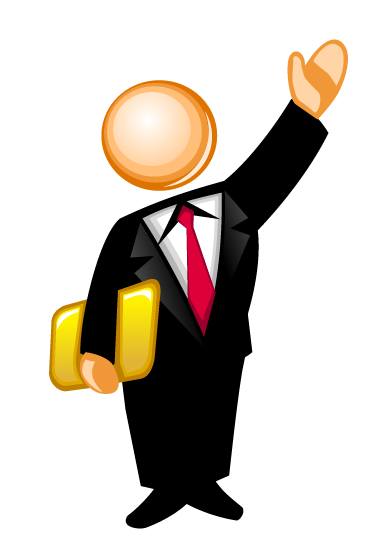 研究报告写成了工作报告
（二）概念界定
乐：《新华字典》的解释，心理学的理解，佛学含义。总结以上观点，我们认为“乐”有生理之乐、心理之乐、精神之乐三种境界。本课题中的“乐”更多的意为一种精神之乐，指师生因为好奇、兴趣、体验、成就、幸福等多种实践而获得的一种精神之乐。
文化：特指学校文化，包括精神文化、制度文化、行为文化、物质文化。
小学：特指本校。
校本研究：略。
总之，本课题旨在以“乐”为切入点，建设学校的物质文化、制度文化、行为文化，逐步形成精神文化。
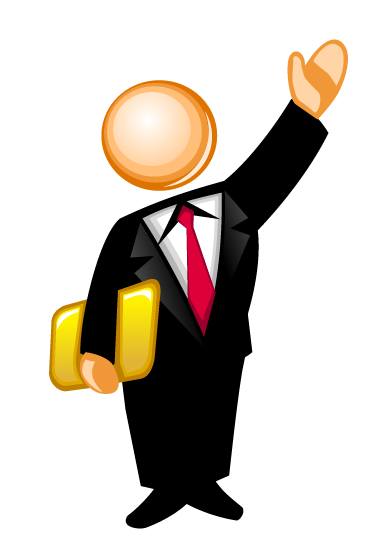 研究报告写成了工作报告
（四）研究目标
总目标：通过对“乐”文化的深入挖掘和课堂内外的丰富实践，努力让每一个孩子拥有快乐童年，并为拥有实力成年、幸福晚年奠基，满足社会对优质教育的需求，形成以“乐”为核心理念的校园特色文化，实现“办富有特色的江苏省一流农村小学”的愿景。
具体目标：
1．创建“乐”文化特色学校
2．实施“乐学乐教”课堂教学
3．推进“乐乐”少年宫活动课程建设
4．打造“书香棋艺”特色课程
5．完善“乐乐”争章评价体系
 
（五）研究内容
1．“乐”文化管理战略体系建设研究
2．新课程背景下“乐学乐教”课堂案例研究
3．“乐乐”少年宫活动课程建设
4．“书香棋艺”特色课程建设
5．以“乐乐争章”为抓手的学生养成教育实践研究
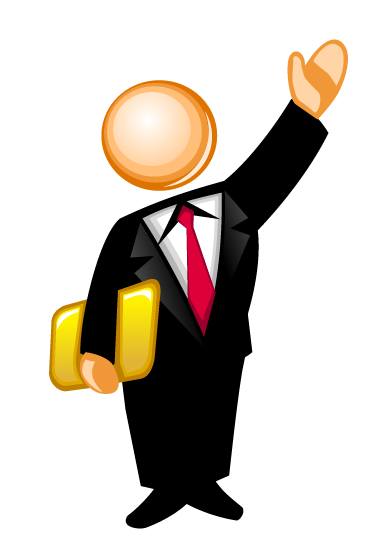 二、课题研究的主要工作
 （一）全方位构建“乐”文化体系
1．加强理论学习，提高研究实效
广泛阅读，包括阅读校史、与课题研究相关的国内外理论文献及著作，为研究工作的顺利展开提供理论支撑和方法指引。
“请进来”与“走出去”相结合。请专家来校畅谈“阅读使教师更美丽”、作“成就精彩课堂之辅助设计”和“整体优化教学要素科学提高教学质量”等讲座。外出观摩学校文化建设。
2．听取专家意见，明晰研究思路
3．自我思考提炼，实施研究方略
对学校所在地乐余镇的历史背景、社会文化进行深入了解，对传承的“乐”字校训进了解析，确立了“乐”文化内涵，编印了《学校文化战略管理纲要》，研制五年特色办学规划。在此基础上，着手抓好物质文化、制度文化、精神文化、课程文化建设。
（1）物质文化。进行了环境文化建设，完成了校内景致布局，形成了较为完整的“乐”文化视觉系统。投入300多万元用于改善教育教学设施。
（2）制度文化。完成学校规章制度集《乐范》，并提出了年段管理的创造性策略。
（3）精神文化。以“乐”为核心元素，确立了“以期师生快乐有余”的愿景及“乐学向善”的办学理念，对学风、教风、教风进行了定位，逐渐形成“乐于读书，勤奋为乐；乐于锻炼，健体为乐；乐于参与，实践为乐；乐于开拓，创新为乐；乐于交往，合作为乐”的精神文化氛围。
（4）课程文化。在研究中，我校的“乐学乐教”学科课程、“乐乐少年宫”“阳光大课间”活动课程、“书香棋艺”特色课程、“乐乐争章”德育课程逐渐形成。
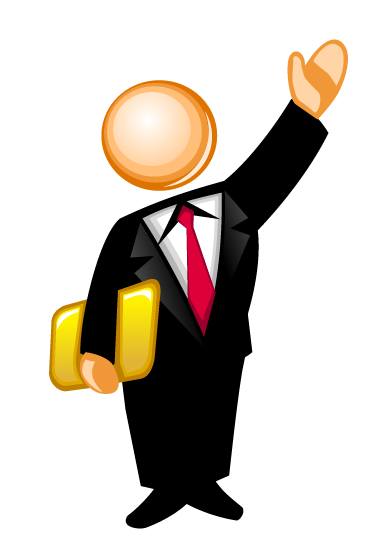 （二）在课程中践行文化理念
1．在国家课程中践行“乐学乐教”课改理念
（1）组建学科团队:紧扣“乐学乐教”理念，按学科组建教学团队，实践“八个一工程”，上好“五堂课”。
（2）探索课改模式:坚持学生是学习主体的观念，变“讲堂”为“学堂”，提出了“一二三四”课改方向，即一个核心、二个着力、三个改变、四个环节。
（3）扎实课堂研讨:开展“名师引路”、“专题研讨”、“课堂展示”等研讨活动，在研讨中提升课堂品质。
2．在地方课程中实践“快乐践行”理念
（1）强化管理，进行阵地建设
学校成立了“乐乐少年宫”、“阳光大课间”领导工作小组，制定活动章程，修订考核方案，改造专用教室和活动场地，聘请活动辅导老师。
（2）统筹安排，丰厚活动内涵
活动与课程相结合。基础与提高相结合。常规与拓展相结合。
（3）注重评价，提升活动品质
检查反馈。争章评价。展示汇报。 
3．在校本课程中践行“快乐参与”理念
（1）“书香棋艺”特色课程建设
营造浓郁氛围。编制校本教材。优化师资队伍。开展系列活动。实施考察评价。
（2）“乐乐争章”德育课程建设
定方案，保障评价活动有效落实。接地气，促进评价机制五大结合。多元性，实践了“乐乐争章”评价体系。
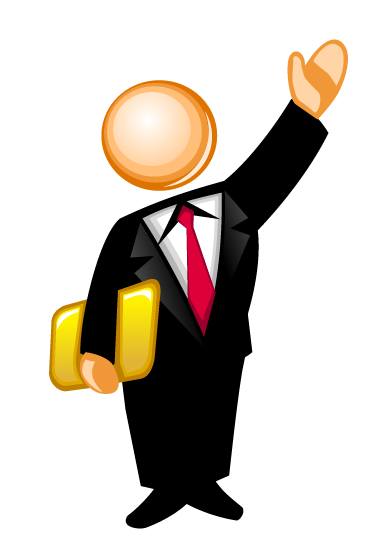 三、课题研究的主要成效
 （一）形成了“乐”文化管理战略体系
1．厘清了“乐”文化的内涵实质
课题研究中，我校“乐”文化的内涵实质逐渐定性。乐：寓教于乐，教学相长。余：期望师生的教与学兴趣广一点，方法多一点，能力强一点，发展好一点。具体理解为：师生在教育教学活动中，兴趣盎然，积极向上；方法多样，善于学习；能力提升，特长明显；发展良好，后劲充足。
2．建构了“乐”文化体系
通过研究，逐步形成了以“乐”为核心理念的特色文化管理战略体系，完成了包括视听觉系统在内的环境文化建设，确立了校风、班风、教风、学风，全面创设快乐的精神氛围，修订了制度文化集《乐范》，形成了课程文化建设的一系列策略。
 （二）促进了学生核心素养形成
6年内，我校组织学生参与市级以上科技比赛共有1500人次获奖；艺术类获奖150多人次；学生发表文章280多篇，获奖50多篇，有7名学生被评为市级以上书香学生，有7个班级被评为市级以上书香班级；获市级以上好少年称号的有28人次。
案例一。案例二。 
（三）促进了教师专业化成长
案例一。案例二。
 （四）打造了学校文化特色品牌
一系列课题结题。承办一系列活动。获得一系列荣誉。发表一系列文章。
四、课题研究的问题反思
教师缺少课题研究的专业培训。研究虽然关注了校内外融合，但是与社会的沟通还不够密切。“乐”文化课程富有校本特色，但是在后续研究中还需要推阵出新。研究成果宣传推广力度还需要加强。
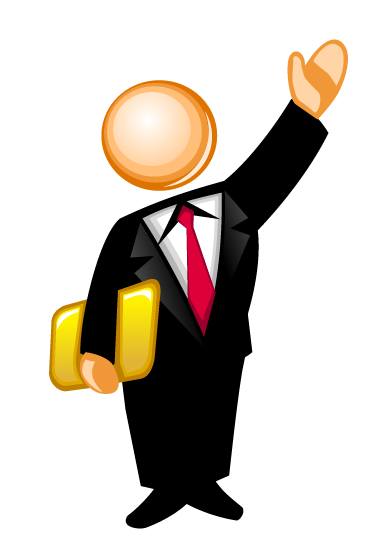 课题研究报告的结构和要求
一篇规范的研究报告，要回答好三个问题：
一是“为什么要选择这项课题进行研究？”即这项课题是在怎样的背景下提出来的，研究这项课题有什么理论意义和现实意义。
二是“这项课题是怎样进行研究的？”要着重讲清研究的理论依据、目标、内容、方法、步骤，讲清研究的主要过程。
三是“课题研究取得哪些研究成果？”
（一）研究报告的主要结构
1. 课题提出的背景；
2. 课题研究的意义
（包括理论意义和现实意义）；
这两个部分着重回答上面提出的第一个问题“为什么要选择这项课题进行研究？”
3. 课题的概念界定；
4. 课题研究的目标；
5. 课题研究的主要内容；
6. 课题研究的方法；
7. 课题研究的步骤；
8. 课题研究的主要过程；
从第3部分到第8部分，回答的是上面提出的第二个问题“这项课题是怎样进行研究的？”
研究报告的这8个部分，从第1到第7部分在填报课题立项申报表、在制定课题研究方案、在开题报告中，都有要求，内容基本相同。到了撰写研究报告时，只须照抄或作适当修改就可以了。
而第8部分，则需要通过对课题研究过程进行回顾、梳理、归纳、提炼。
有时候，第7、8两个部分也可以合并写。
9. 课题研究成果；
这个部分是回答上面提出的第三个问题“课题研究取得哪些研究成果？”
10. 课题研究存在的主要问题及今后的设想。
（二）研究报告各部分的基本要求
1. 课题提出的背景：
这个部分内容的陈述，要求用两、三段简洁的文字讲清选择这项课题进行研究的原因、理由，回答好“为什么要选择这项课题来研究”这个问题。
个别的研究报告，如有必要，还可列出一个部分“课题内涵的阐释”，专门对课题的内涵作说明。
2. 课题研究的意义：
课题研究的意义包括理论意义和现实意义。
这个部分既可以单独作为一个部分来陈述，也可以归入“课题提出的背景”来陈述。
这样处理的好处，在于能更充分地回答“我们为什么要选择这项课题来研究”这个问题。
3. 课题研究的概念界定：
界定思路：一般性含义（经典解读）；在本课题中的特殊含义（校本解读）；整体而不是支离破碎地界定。
不能照搬照抄词典上的解释，而要通过概念界定提出你对课题的独到见解，体现你的思想和观点。
不能停留在概念界定上，更要进一步揭示概念之间的关系，从而构成课题所要呈现的规定情境或空间。有些核心概念的内涵众所周知，不必再多做解释，而应把笔墨更多地放在对概念关系的阐述上。
最后，总说一下课题研究的目的（解决什么问题）及理想的达成状态，呈现课题的立意。
4. 课题研究的目标：
课题研究的目标体现的是本课题研究的方向，是本课题研究所要最终达到的目的。
在实验性的课题中，它体现的是“实验假设”。实验假设其实也是实验将要达到的目标。这一部分的陈述只须用一、二百个字就能说明问题。
这个部分的陈述，要注意以下二个问题：
一是课题研究目标的确定不要过于空泛，过于原则，或没有扣紧课题题目。
例如，有的课题研究报告在“研究目标”中，提出要“促进学生的发展”，“培养社会所需要的人”，使学生成为“具有丰富的知识、健康的情感、健全的个性和良好的道德行为习惯的一代新人，在未来的社会生活中能自尊、自信，敢于迎接社会的挑战”，这样的研究目标显得过于空泛、原则。
有的提出，要通过对课题的研究，“探索德育的性质，研究对培养人素质和新型主体人格的普遍要求，探索培养目标，探索德育的基本任务，探索德育的主旋律”，确定这样的已经由国家确定了的研究目标，显然是不妥的。
二是要注意研究报告结构的内在联系。
也就是说，课题所确定的研究目标，最终必须落实到研究成果中去。看一个课题的研究合格不合格，能不能通过验收，就看在研究成果中，所取得的成果是不是达到了预期的研究目标。
在陈述所取得的研究成果时，一定不能忽略研究目标与研究成果之间这一内在的联系。否则，会令人感到这个课题研究并不成功。
5. 课题研究的主要内容：
课题研究的主要内容陈述的是课题研究的范畴，课题研究的着力点。
对研究主要内容的表述应当紧扣研究目标，简明扼要，准确中肯。
在陈述课题研究的主要内容时，有的将子课题表述成研究的内容，这也是一种简洁明了的表述办法。
必须注意的是，课题研究的主要内容与课题研究成果同样有着密切的内在联系，课题研究的主要内容的研究结果必须在研究成果中予以体现。
6. 课题研究的方法：
课题研究的方法，指的是该项课题在研究时所采用的教育科研方法。一项课题的研究，往往要采用多种科研方法。
比如，采用实验法，同时也可能采用问卷法、调查法、统计法、分析法等。
这部分的陈述，一般列出将采用的科研方法，稍加说明就可以了，花费的笔墨不必很多。
7. 课题研究的步骤：
这部分的陈述比较简单。
一般将课题研究分成准备、实施研究、总结等三个阶段，也有的分成四个、五个阶段。
然后，在每个阶段中简要陈述做了几项工作，一做什么，二做什么，三做什么，简明扼要，不必详细陈述。
8. 课题研究的主要过程：
课题研究的主要过程需要花费较多的笔墨来陈述。要通过回顾、归纳、提炼，具体陈述课题研究的主要过程，具体陈述采取哪些措施、策略，或基本的做法来开展研究。
主要过程也可以与研究步骤合在一起陈述，在每一个阶段中具体陈述所做的几项工作，所采取的研究策略或措施等。
撰写这部分内容时，应注意不要用总结式的语调来撰写，不要将这部分写成经验总结或研究体会。
9. 课题研究成果：
课题研究成果是整篇研究报告中最为重要的部分。一个研究报告写得好不好，是否能全面、准确地反映课题研究的基本情况，使课题研究成果具有推广价值和借鉴价值，就看这部分的具体内容写得如何。
一般说来，这部分的文字内容所占的篇幅，要占整篇研究报告的一半左右。
“课题研究成果”这个部分内容的表述，要注意三个问题：
第一，不要只讲实践成果，不讲理论成果。
一个研究报告的研究成果，应当包括理论成果和实践成果两个部分。不少的研究报告，是这样陈述研究成果的：我们通过研究，开设了几节公开课、观摩课，发表了多少篇论文，获得那一级奖，在CN刊物和那些汇编上发表了几篇文章，有多少学生参加什么竞赛获得了那些奖项。或者是通过研究，学生的学习成绩和学习能力获得了哪些提高，教师的科研水平得到了哪些提高等等。这些是不是研究成果？是成果。但仅是属于实践成果。
一篇研究报告，单单这样陈述，是远远不够的。因为这样的陈述，别人无法从你们的研究成果中学习到什么，这样的研究成果没有什么借鉴推广价值。具有借鉴价值和推广价值的，往往体现在理论成果部分。
有的人认为，我们的课题研究没有什么理论成果。其实不然，我们所说的理论成果，就是我们通过研究得到的新观点、新认识，或者新的策略、新的教学模式等等。
这些新观点、新认识、新策略、新模式，又往往与我们在“研究目标”或“研究内容”中所确定了的要达到的成果密切联系。
例如，有项研究阅读教学的课题所确定的研究目标是：要通过研究，“建构具有主体性、开放性、实效性、体验性、创造性的自主探究、激励成功的阅读教学新模式，研究探讨该模式应遵循的基本原则、基本操作程序和常用操作程序以及操作该程序的有效展开和运作的基本教学策略”。
那么，在“研究成果”中，具体陈述所建构的新模式是什么，以及基本原则、操作程序、基本教学策略等。
这些就是研究的理论成果，这样的研究成果才有借鉴和参考的价值。
第二，研究成果的陈述不能过于简略。
有些课题在研究过程中，撰写出多篇学术论文。这些学术论文，就是课题研究的部分主要成果。
在研究报告“研究成果”部分，要将这些论文的主要观点提炼、归纳进去。有的研究报告是这样陈述所取得的成果的：研究成果详见什么什么论文。只是这样的陈述是不行的。
如果一个课题分为几个子课题来研究，在研究报告的成果表述中，也要将这几个子课题研究的成果进行提炼、归纳。
在提炼、归纳时，应注意不要只是简单地罗列这个子课题的主要成果是什么，那个子课题的主要成果是什么，而应融会所有子课题的主要研究成果，归纳出几点。
同时也应注意这些子课题的研究成果必须体现所确定的研究目标。
10. 课题研究存在的主要问题及今后的设想：
这个部分内容陈述要求比较简单。但要求所找的主要问题要准确、中肯。今后的设想，主要陈述准备如何开展后续研究，或者如何开展推广性研究等。
三、如何写好课题研究报告
（一）标题、署名
（二）问题的提出
（三）主要研究过程
（四）主要研究内容、过程及研究方法
（五）主要研究成果
（六）研究结果分析
（七）问题讨论（或有待继续研究的问题）
（八）结论部分
（九）附录与参考文献
除标题、署名外，也可以分成四个部分：
一、研究的基本情况
（研究背景、研究价值、概念界定、研究目标、研究内容）
二、研究过程（工作报告，反映研究历程）
三、研究主要内容（以申报时的内容为序一一陈述）
四、研究成果（初步成果）从理论与实践两个方面
五、存在问题及打算
标题、署名
标题是文章的“窗户”。一个好的标题常常可以起到极好的“点睛”作用。反之一个不好的标题则可能导致“一粒老鼠屎坏了—锅粥”的负面效应：一些有经验的专家，往往只要看一眼标题，就可以大概地判断出文章的好坏，说的就是这个道理。所以给研究报告取个好标题是十分重要的。
研究报告的标题常常直接采用研究课题的名称，这样显得精确、明了，使人能对所研究的问题一目了然，如“核心素养背景下学校课程建设的研究”。但是，有时候在研究课题的名称中对研究对象或内容有较多的限定词，使课题名称显得比较冗长，这时，我们可以另立标题，言简意赅地将所研究概括为一句话，
科研成果必须进一步提炼主题，关注亮点、特色、创新点。
对题目需要再斟酌。一般为20字以内为宜，相对立项课题标题而言，可以适当调整题目，更加突出时代感、前瞻性。例如立项课题《注重差异 分成试教——基于差异理论的初中走班教学研究》，成果报告改成《研悟 引导 细讲：基于分层走班的初中课堂教学变革》，标题更加趋向于可操作化，质量也就更上一层楼了。再比如《极课大数据“美好作业”的设计路径与管理实践研究》，改成《基于极课大数据“精准作业”的设计实践研究》，也是不言而喻的。
总的来说，标题需要通顺、无语病、简明、不能太长。表述要准确，标题与文本内容保持一致。
标题之下是署名，署名是表示研究者对该项研究及报告的负责。署名大多是署研究者的真实姓名，也可以用笔名。有时参加研究的人员很多，不便一一署名，可以署××课题组、××课题协作组等，然后作一小注，注明参加课题研究的人员或单位，研究报告的执笔者，如果有协助研究的非课题组成员或单位，或指导该项研究的人员，也可在小注中列出并鸣谢。
研究报告的主要环节有以下几个方面：
（一）为什么：课题研究的背景（问题）
（二）是什么：课题研究的设计：概念界定、理论依据、目标、思路架构（研究的内容）
（三）怎么做：研究的实施（路径、平台、载体、策略等，实施的过程）
（四）怎么样：课题研究成果（有充分的数据、资料说明，成效、创新性）
（五）问题与思考：课题研究存在的主要问题与今后的设想（这部分要少而精）
（一）研究的基本情况1、研究背景及价值
要简明扼要。主要讲清你要研究的是个什么问题，主要解决什么问题，为什么要研究这个问题。大的思路怎样，指导思想如何，用什么理论来做支撑等等。
内容包括：
①提出研究的问题；②介绍研究的背景；③指出研究的目的；④说明研究的意义；⑤表明研究的理论依据。
（一）研究的基本情况
要简明扼要。主要讲清你要研究的是个什么问题，主要解决什么问题，为什么要研究这个问题。大的思路怎样，指导思想如何，用什么理论来做支撑等等。
内容包括：
①提出研究的问题；②介绍研究的背景；③研究的价值意义；④核心概念的界定；⑤研究的目标与内容等
（二）研究过程
主要表述课题组是如何开展这个研究工作的，相当于工作报告。
以研究历程为线索，讲清楚以下几个方面：
（1）立项与开题的时间，基本情况，专家的意见等；如何组织、如何分工、如何制订制度等‘’
（2）研究过程中的主要活动，主要研究的是什么方面的内容，解决了什么方面的问题。
（3）中期评估前做了什么样的总结，有什么收获。
扼要写出研究过程中各阶段研究工作的实施情况；着重写出各项主要研究内容的研究思路和实施情况或具体作法。
（三）主要研究内容及研究方法
1. 课题研究的主要研究原则。
2. 课题研究的路径设计。
3. 课题研究的主要内容和重点，要按每项内容进行撰写，研究的方法与内容结合起来：研究过程中采用了什么研究方法。对所采用的研究方法，要说明用此研究方法去研究了什么东西，达到了什么目标，得到了什么结论。
（四）主要研究成果
主要表述有什么主要的理论性成果和实践性成果以及成果的影响。
这个部分不仅要具体陈述公开发表了几篇什么论文、出版了什么专著等，更重要的是要表述成果带来的影响和作用，要有实际的效果。
大体内容包括：
①理论成果及其影响；
②实践成果及其影响。
研究的主要成果和所形成的理性认识包括：
1. 对现状进行归因研究时的理性分析；
2. 在研究过程中所发现的教育教学规律；
3. 在研究过程中所创造的新教育教学模式；
4. 在研究过程中总结出的科学的、系统的、有效的教育教学方法。（在总结教育教学方法时，要注意方法的系统性。也就是不要局限于“我是怎样做的”，而要从“应该怎样做”来进行归纳总结）；
5. 进行对策研究时所提出的有效措施与对策；
6. 在研究过程中所形成的新理论、新观点、新见解、新认识、新做法。
（五）问题与讨论（或有待继续研究的问题）
还有什么问题值得讨论和继续深入研究。这一部分就是对有关数据的统计结果进行说明，阐明这些数据说明了什么，并分析和评价研究的结果和意义。
在这里可以阐述个人对研究的结果的见解或观点。这个部分点到为止。
主要内容包括：
①应研究而由于其他原因未进行研究的问题；
②已进行研究但由于条件限制而未取得结果的问题；
③与本课题有关但未列入本课题研究重点的问题；
④值得与同行商榷的有关问题。
（六）结论部分
结论部分就是对所研究的问题或课题假设给出一个答案，要求简明扼要。在这一部分中也可以对研究中有待于解决的问题给予指出。
结论是研究报告的精髓部分，文字要简练、措词、慎重、严谨、逻辑性强。
主要内容包括：
1. 研究解决了什么问题，还有哪些问题没有解决；
2. 研究结果说明了什么问题，是否实现了原来的假设；
3. 指出要进一步研究的问题。
（七）附录与参考文献
在这一部分，可以对研究报告中所引用的或者是提到的资料注明其出处来源，以备读者进行查对。
1. 附录
如调查表、测量结果表等,如采用行动研究的有关证明文件等。
2. 参考文献
参考资料的排列格式一般是：
① 如果是期刊资料，则注明作者姓名、文章标题、刊名、刊号；
② 如果是书籍资料，则注明作者姓名、书名、出版社名、出版时间、页码等。
撰写成果报告要处理好几对关系：
（1）工作与研究的关系。课题研究报告的写作过程是对研究课题进行理性思考和提炼归纳的过程。要避免教育科研与日常工作等同起来。要避免以常规工作代替科研工作、以工作总结代替研究报告、以工作成绩代替研究成果三种情况。
（2）成效与报告文本的关系。
（3）继承与创新的关系。
撰写成果报告需要注意：研究报告不等于工作回顾。研究报告不等于研究方案加上操作（工作）。逻辑上前后要保持一致，避免矛盾（题目与内容；问题-设计-实施-成效），强化题目与内容的匹配性。
案例的利用不能冗长，需要加以分析。
在行文上，图、表、序号等，都要规范。图和表都要编号，而且加上图表的名称。表的名称在上面。图的名称在下面。
从评审专家视角看何为优秀成果
换个视角，从评审专家的视角看看，怎样才算一个优秀的科研成果报告？非常有必要。
一个标准：文章的逻辑结构。
两个角度：参考文献。概念界定。
三个切入点：（1）题目、格式：科研论文像科研论文的样子，比如标题的锤炼、参考文献的撰写等都有讲究。（2）操作与理性思考：切实可行的操作性；价值推广。理性思考，研究构思思路，成果分析。（3）语言风格：表达准确、用词恰当，客观求实。
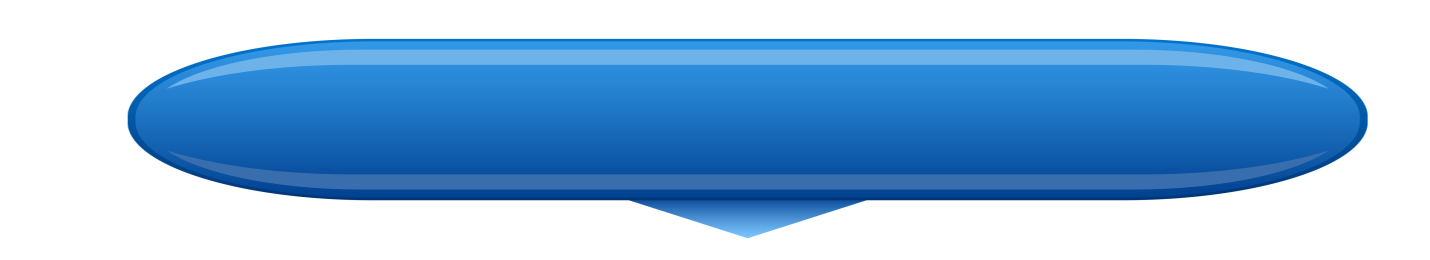 4
研究报告的几种样式
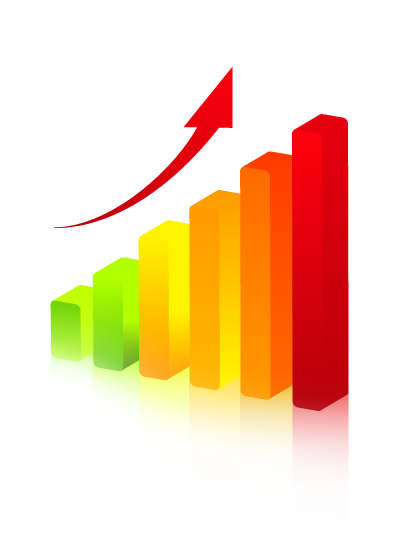 研究报告样例
手工制作中培养幼儿创意能力的实践研究
集团办学背景下成员学校校本教研的研究
幼儿民间体育游戏园本化实施的研究
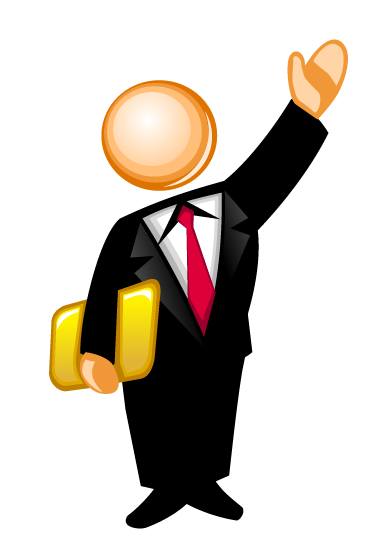 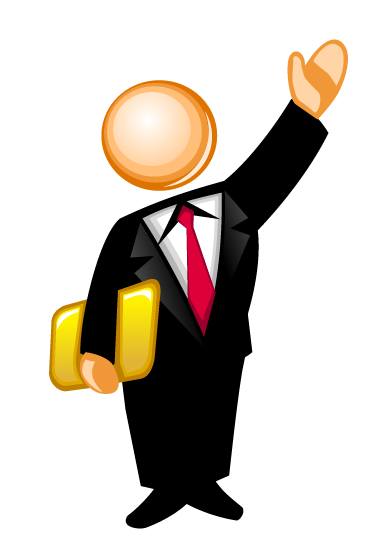 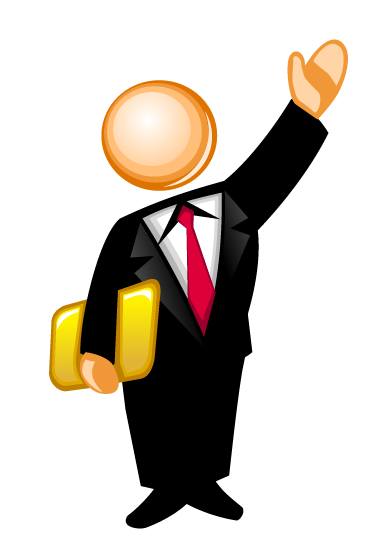 研究报告样例
除标题、署名外，也可以分成以下几个部分：
一、研究的基本情况
（研究背景、研究价值、概念界定、研究目标、研究内容）
二、研究过程（工作报告，反映研究历程）
三、研究主要内容（以申报时的内容为序一一陈述）
四、研究成果（初步成果）从理论与实践两个方面
五、存在问题及打算
文中大小标题的序号至少要自成系统、层级分明。
推荐的用法是：
 一般格式的标题序号撰写方式：
一、二、三、……
   （一）（二）（三）……  
         1.   2.   3.  ……
             （1）（2）（3）……
                     ①    ②    ③  ……
谢 谢！
单击此处编辑文本
单击此处添加文字
单击此处添加文字
单击此处添加文字
单击此处添加文字
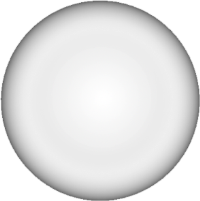 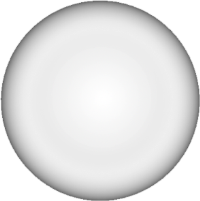 单击此处添加文字
单击此处
添加文字
单击此处
添加文字
单击此处添加文字
单击此处添加文字
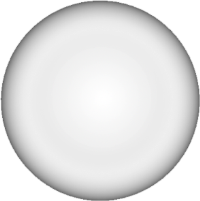 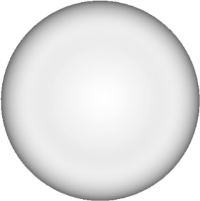 单击此处添加文字
单击此处添加文字
单击此处添加文字
单击此处添加文字
单击此处添加文字
单击此处添加文字
单击此处添加文字
单击此处添加文字
……
单击此处添加标题
单击此处添加标题
单击此处添加标题
单击此处添加标题
单击此处添加标题
单击此处添加标题
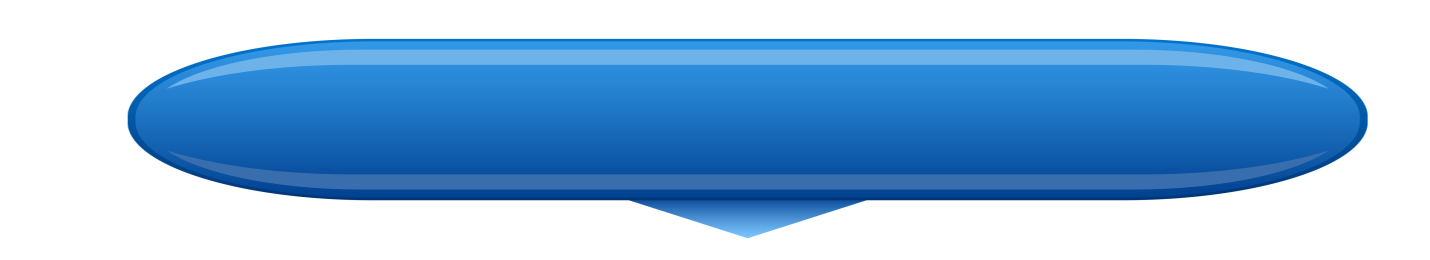 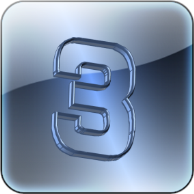 单击此处添加标题
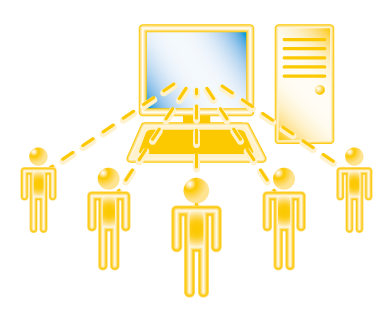 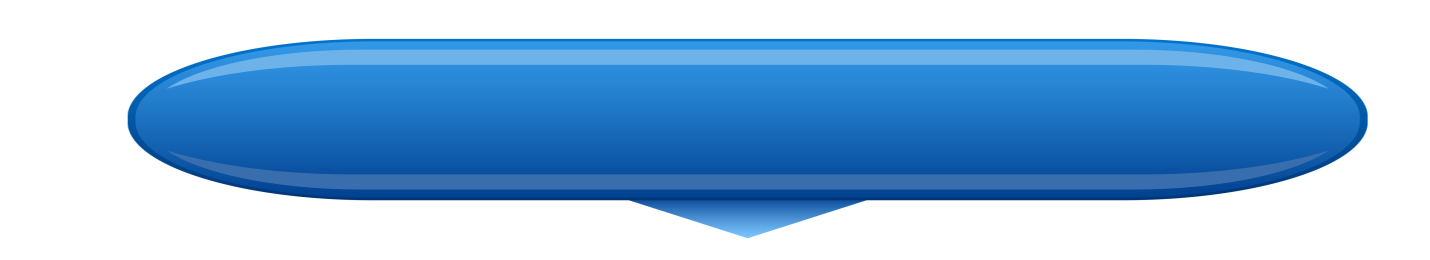 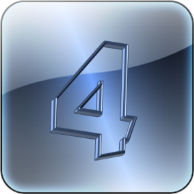 单击此处添加标题
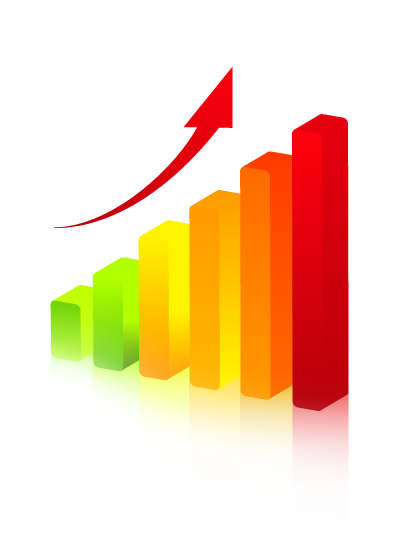 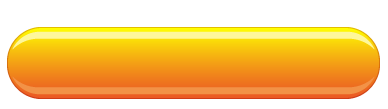 单击此处添加标题
单击此处添加标题
单击此处添加标题
单击此处添加标题
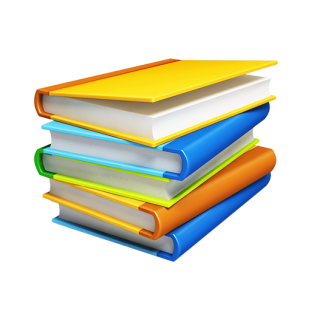 单击此处添加标题
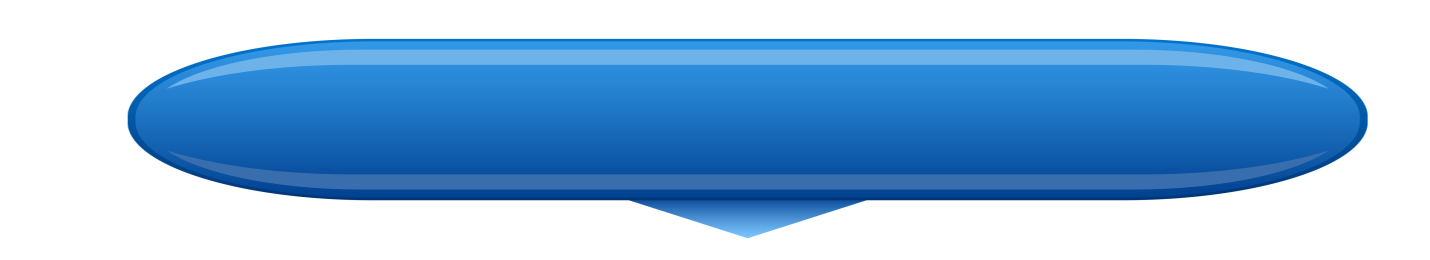 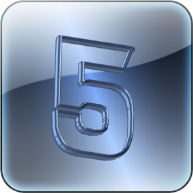 单击此处添加标题
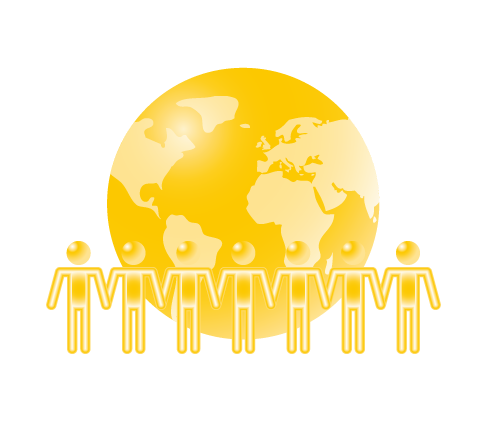